Machine learning interatomic potentials for multicomponent systems
Konstantin Gubaev

Skolkovo Institute of Science and Technology (Skoltech)
Russia
Motivation
Construction of systematically improved potential
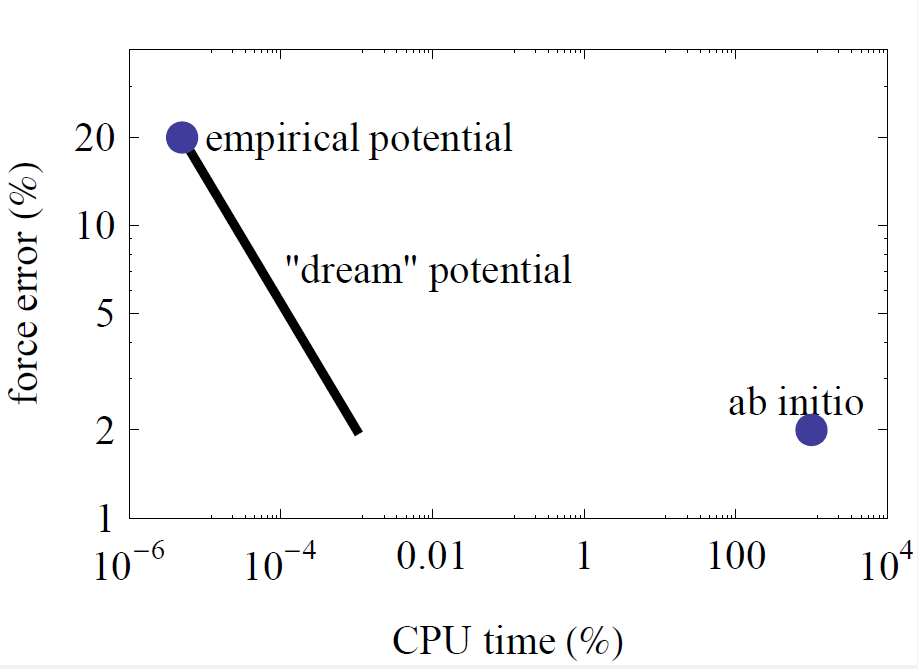 What MD simulation is capable of doing?
Empirical potentials: 106 – 109 atoms, up to 1ms
Ab-initio models: 102 – 103 atoms, up to 1ps


Goal is to construct an interatomic potential:
Ideally: whose efficiency is comparable to the empirical, but accuracy is comparable to ab-initio.
At least: whose accuracy can be systematically improved at the cost of increasing computational complexity.
Machine learning interatomic potentials
Problem statement
Machine learning interatomic potentials
Assumptions
II
III
I
I
Rcut
II
Machine learning interatomic potentials
Moment tensor potentials: functional form
Tensor moments up to rank ν
-      fitting parameters
Radial functions enumerated with µ
- hyperparameters
Machine learning interatomic potentials
Moment tensor potentials – radial functions
- intense interaction
- weak interaction
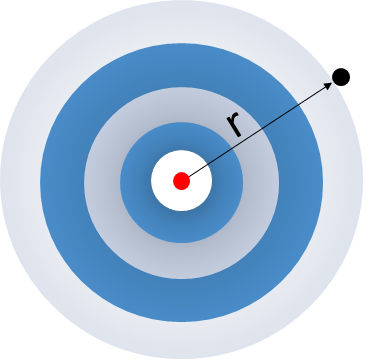 Machine learning interatomic potentials
Moment tensor potentials - descriptors
Machine learning interatomic potentials
Active Learning
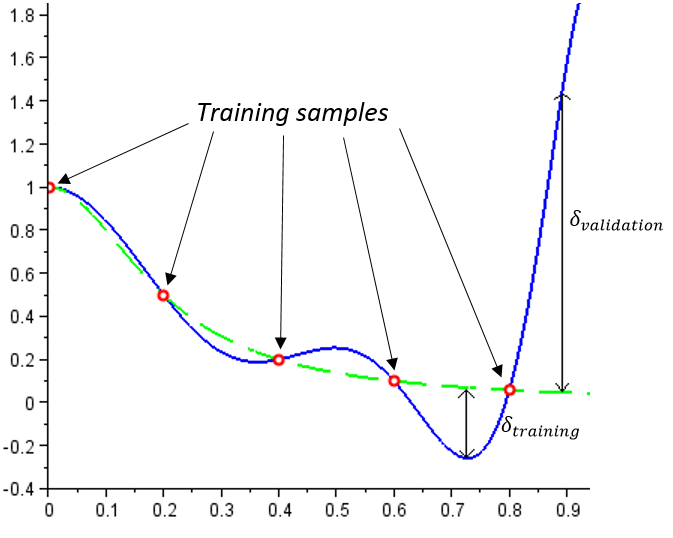 With ML potentials the error inside training domain is much lower, then outside


AL provides the numerical “measure of extrapolation” for a given configuration


AL allows to include only extrapolative configurations in the training set

Relies on the MaxVol algorithm
Machine learning interatomic potentials
Learning on the fly
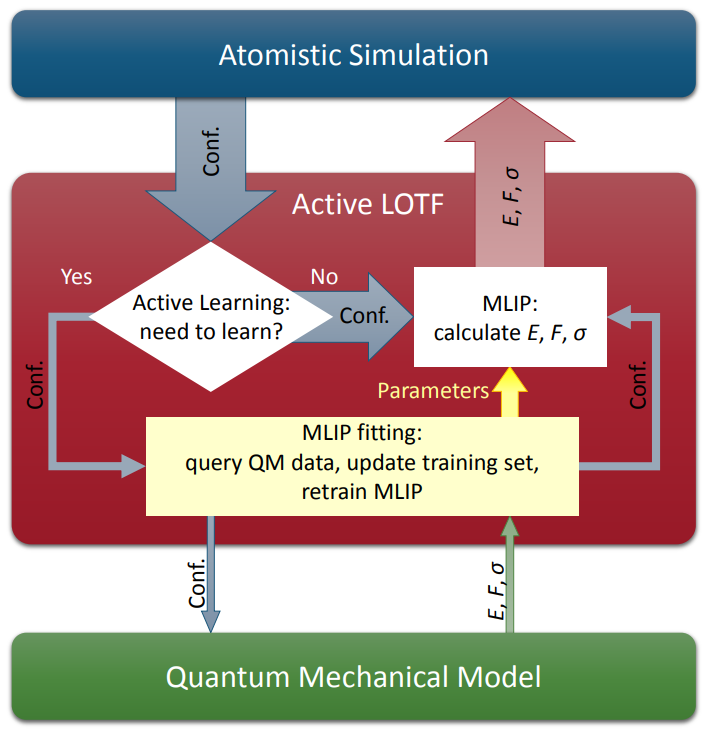 Applications
Crystal structure prediction
Applications
Crystal structure prediction
Usage of MTP
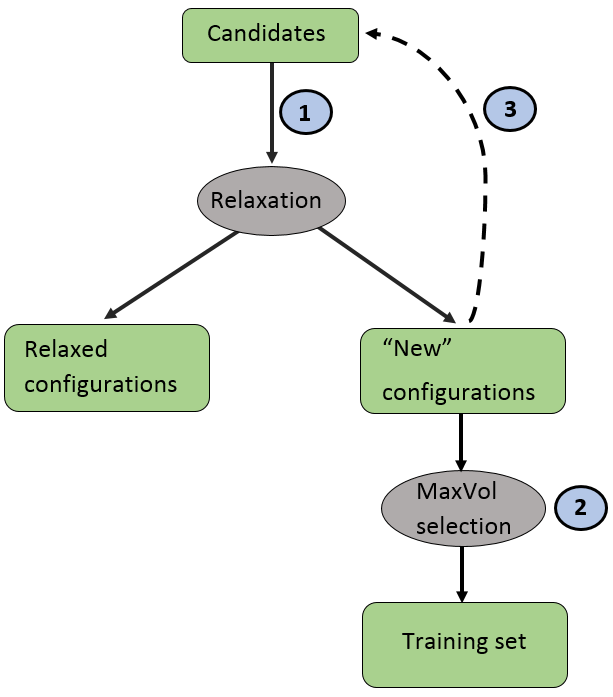 Relaxation via MTP (new configuration = termination)

Active selection of the training set from the relaxation trajectories

Retraining of the potential

Restarting the terminated relaxations
Applications
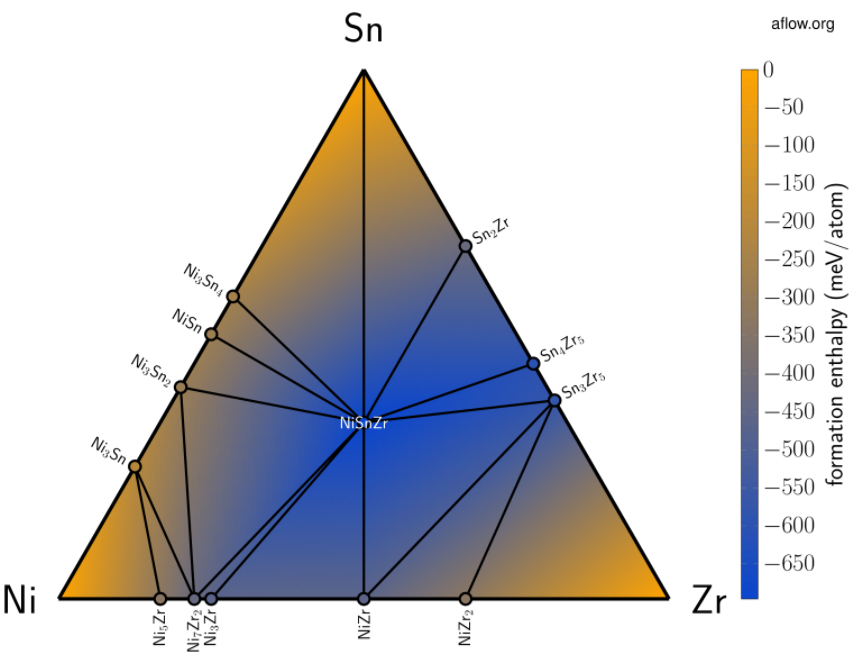 Crystal structure prediction
AFLOW database*
Contains millions of structures

Relaxation is done with DFT
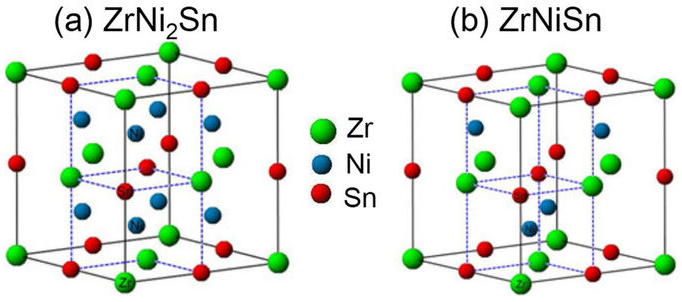 *Curtarolo S. et al. AFLOW: an automatic framework for high-throughput materials discovery //Computational Materials Science. – 2012. – Т. 58. – С. 218-226.
Applications
Crystal structure prediction
Al-Ni-Ti convex hull
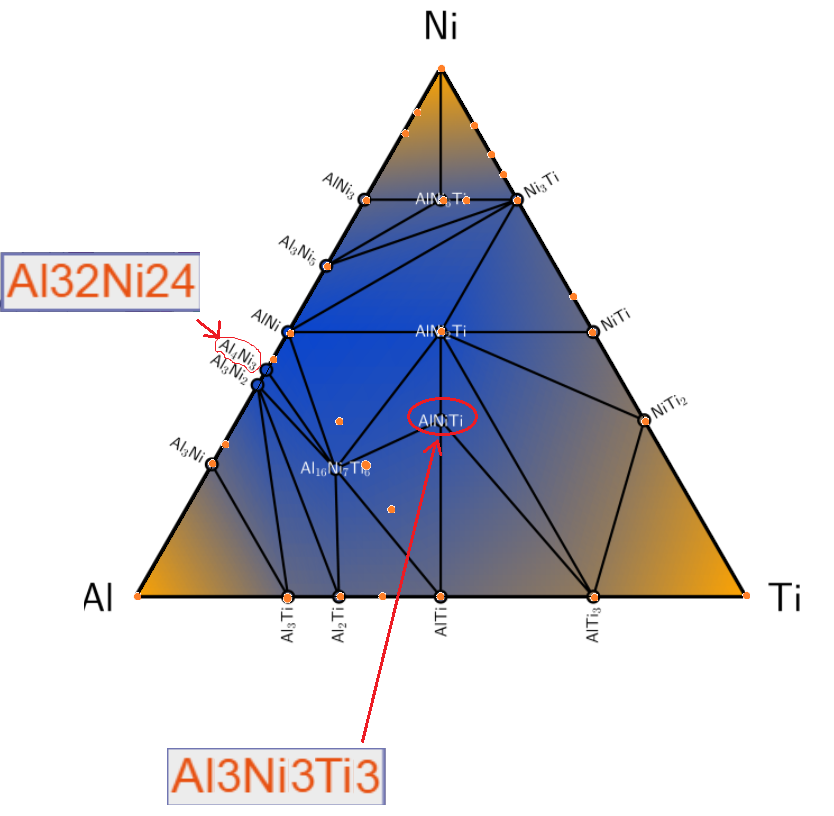 300 000 candidates* with 1-12 atoms (excl. 7,9,11)

Time consumed – 30 hours (~400 VASP calculations on 64 cores)

Result: most of the structures from AFLOW are found
*Samples were given by the group of Gus Hart from BYU
Applications
Crystal structure prediction
Cu-Pd convex hull
40 000 initial candidates with different types of lattices and Pd content

Convex hull has FCC lattice on the edges and BCC lattice in-between
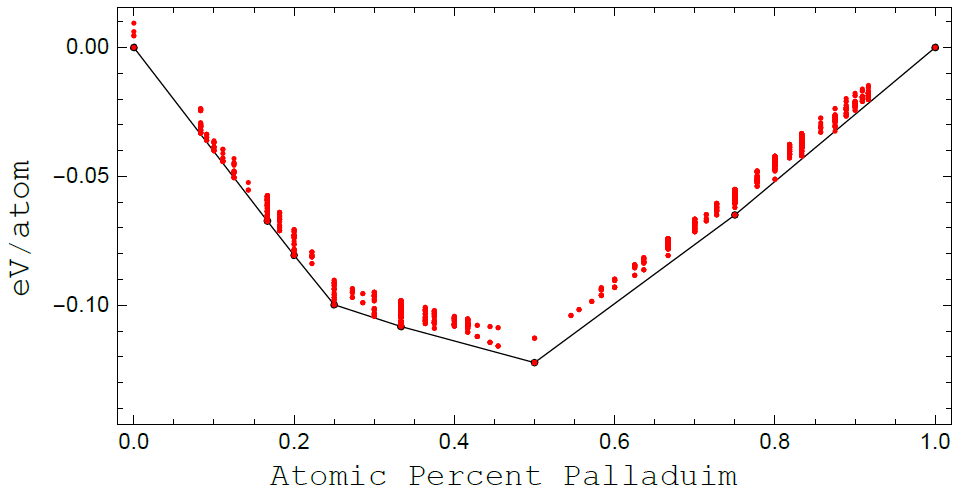 Result: all the structures from AFLOW are found
Applications
Crystal structure prediction
Co-Nb-V convex hull
40 000 initial candidates with Co content higher than 50%
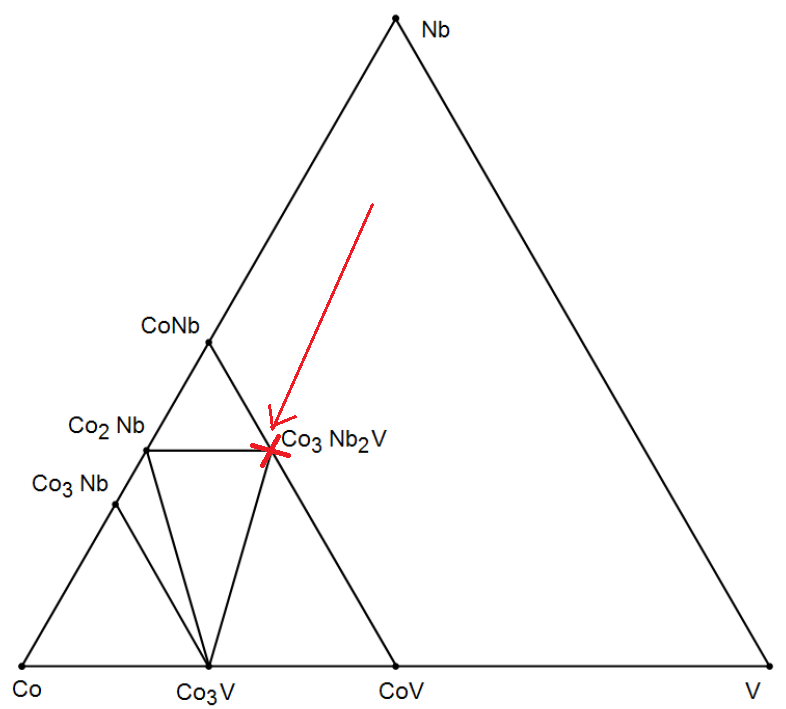 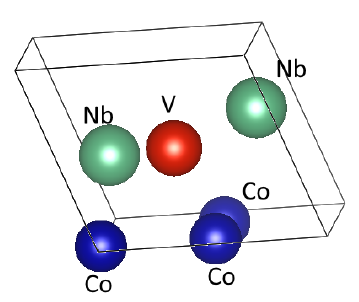 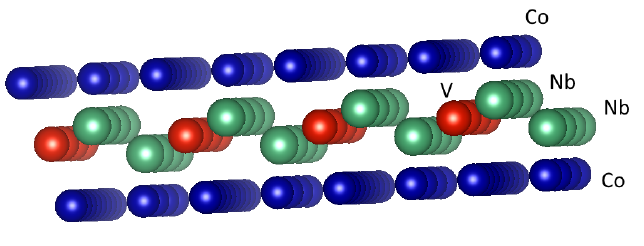 Result: the new structure is found, which is missing in AFLOW (Checked on VASP)
Applications
Cheminformatics
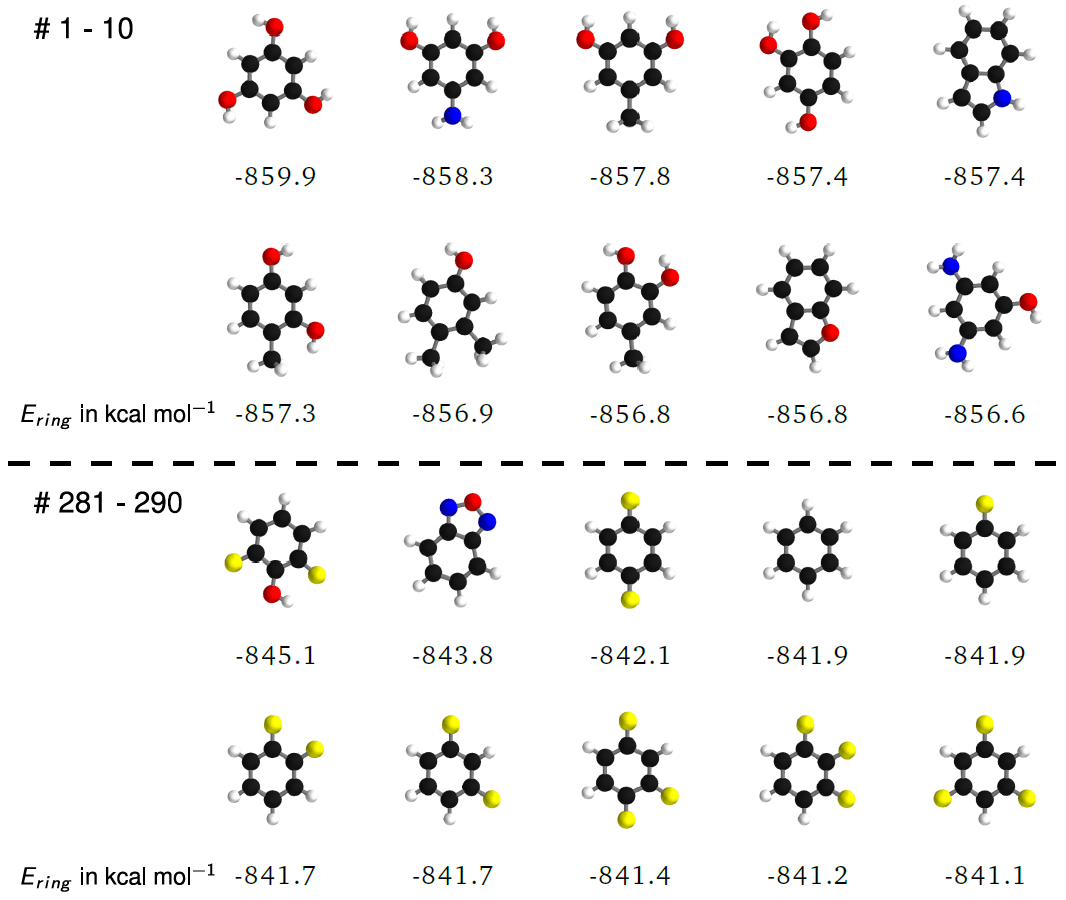 Applications
Cheminformatics
QM9 database*
130 000 organic molecules (С,H,N,O,F), each includes not more than 9 heavy (С,N,O,F) atoms


14 properties per molecule (we consider only enthalpy), computed at B3LYP/6-31G(2df,p) level of theory


Benchmark test for comparing of models in cheminformatics
*Ramakrishnan R. et al. Quantum chemistry structures and properties of 134 kilo molecules //Scientific data. – 2014. – Т. 1. – С. 140022.
Applications
Cheminformatics
Database QM9
(Training set + Validation set) – 130k molecules

Comparison of moment tensor model MTM ( = MTP) with the others:

For a 1 kcal/mol accuracy MTM requires not much data
Deep NNs are good for big training sets
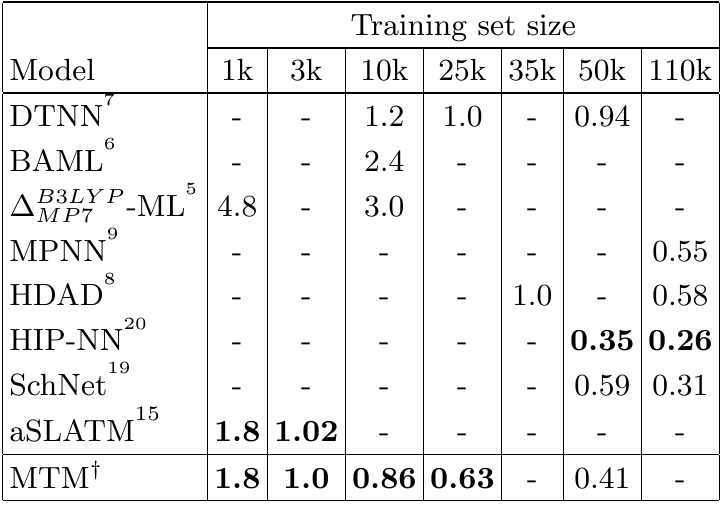 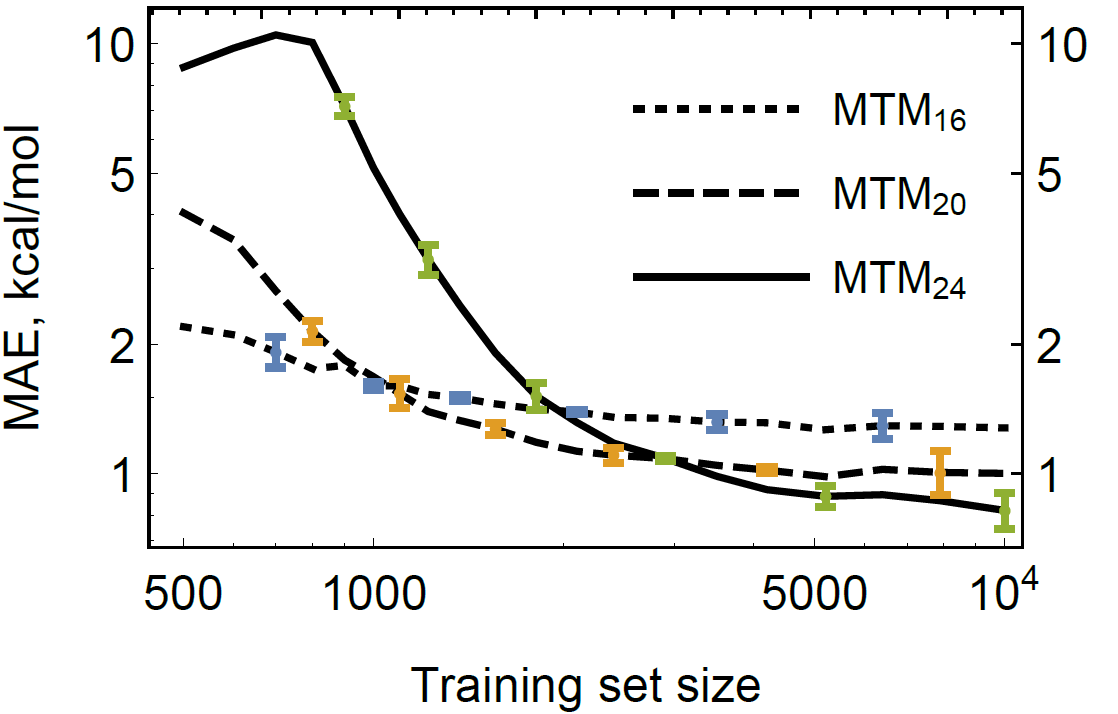 Accuracy (MAE, kcal/mol) provided by different models versus the Training Set size
Applications
Cheminformatics
Active learning
Selection of optimal training set
Calculation of ab-initio data (not required in this case)
Retraining of the model
Accuracy check, move to step 1 or end
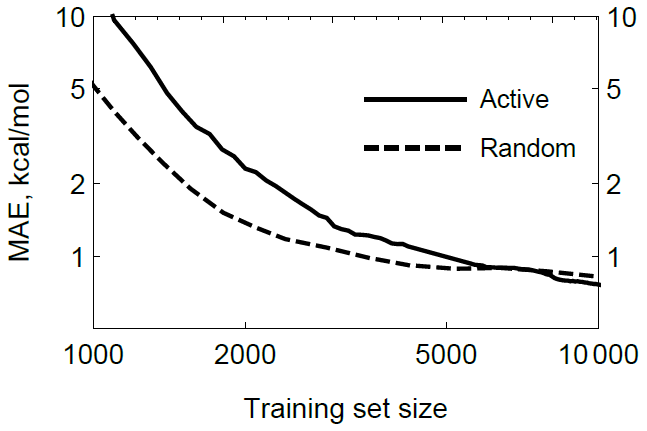 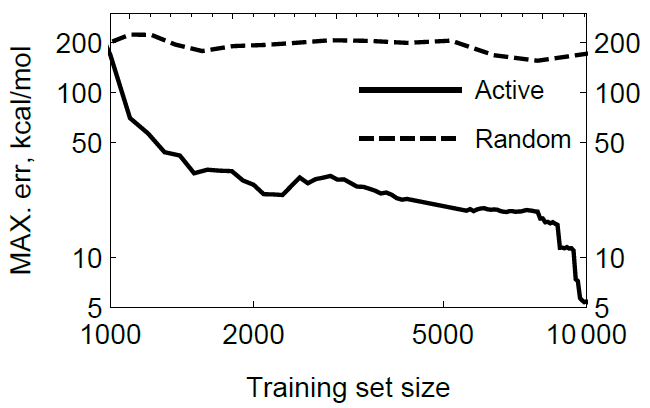 Active vs random picking: the maximal error is much lower with active learning
Applications
Active learning
Cheminformatics
Active learning
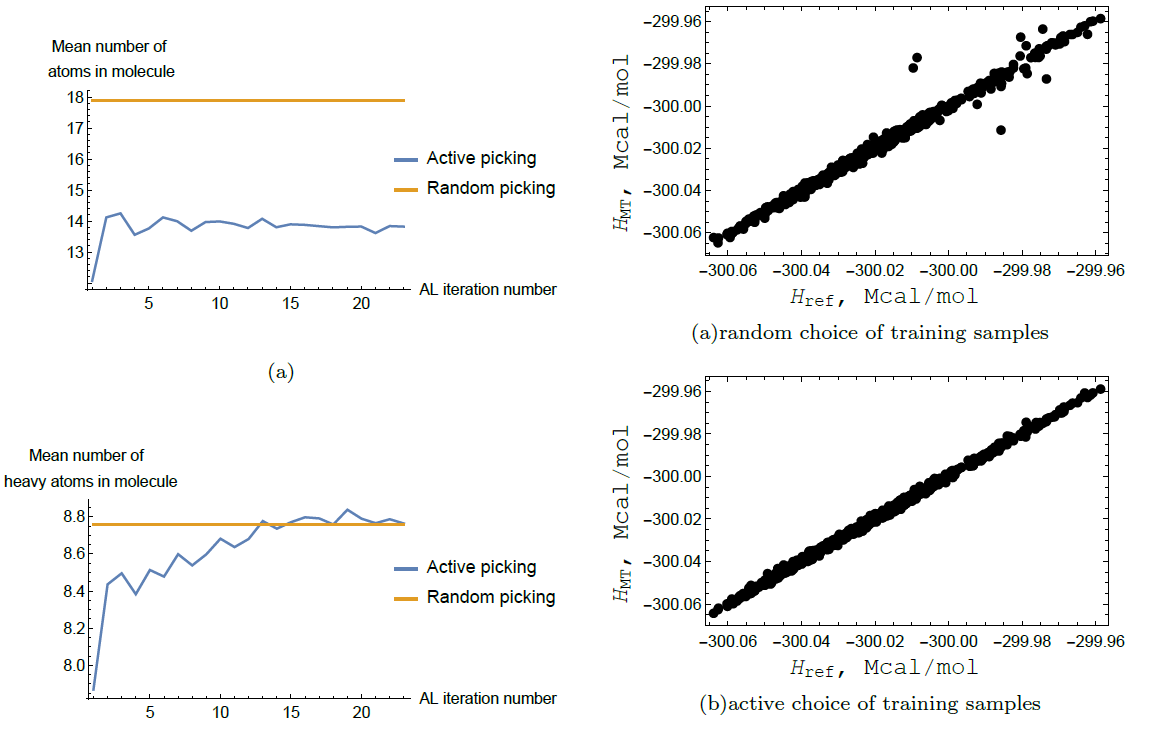 Summary
Key elements of the model:
Parameterized interatomic potential for multicomponent systems (MTP)
Active learning algorithm




Interpolation of QM data

Prediction of the properties of metallic alloys and organic molecules

Running MD/relaxation with trained potential or learning on the fly



Big systems clustering  --->  Large-scale modelling

(We cannot get QM data for large systems directly, thus we need to split them)
Applications of the model:
Coming next:
Thanks for attention!Any questions?
Contact me:
Konstantin.gubaev@skoltech.ru